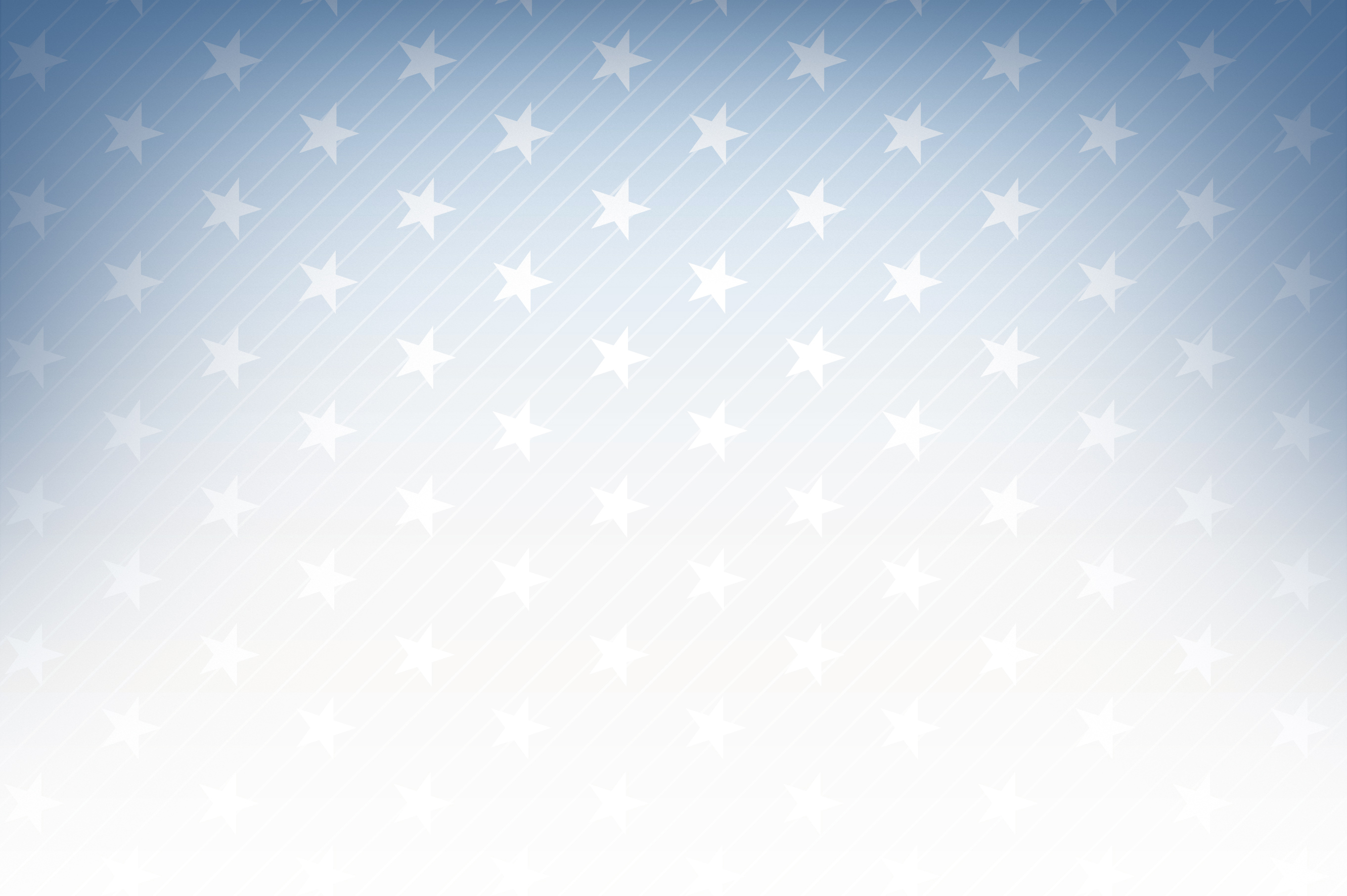 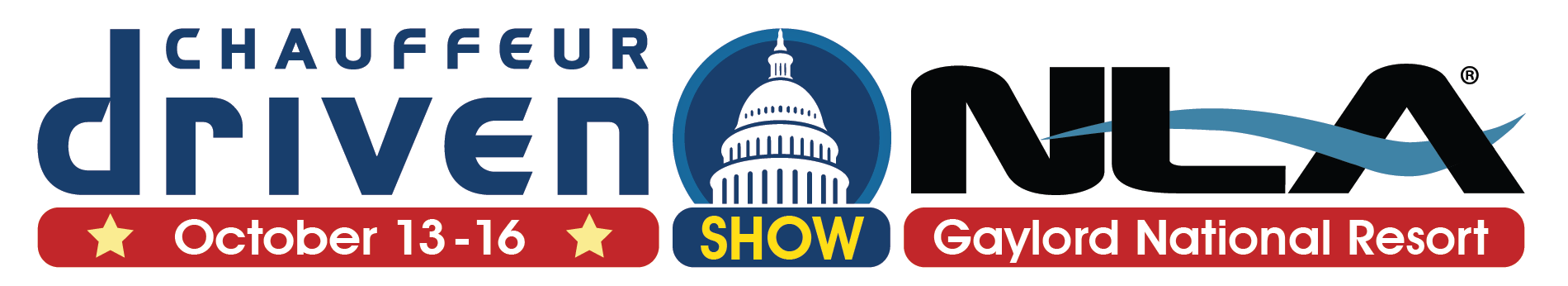 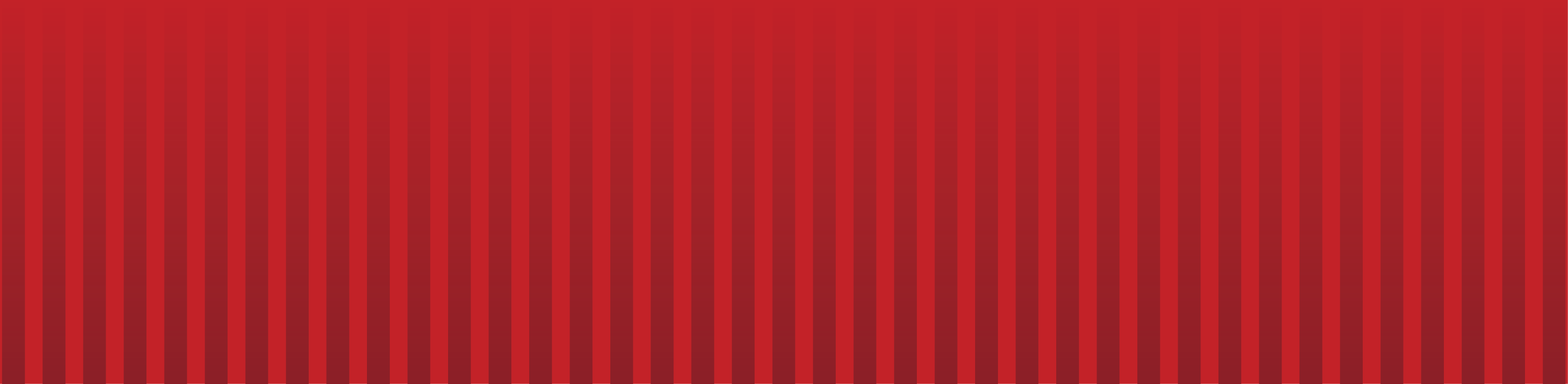 Decode Your Team’s Colors: How Understanding Personality Drives Success
Speaker:
Nicole Banks of I AM Resource
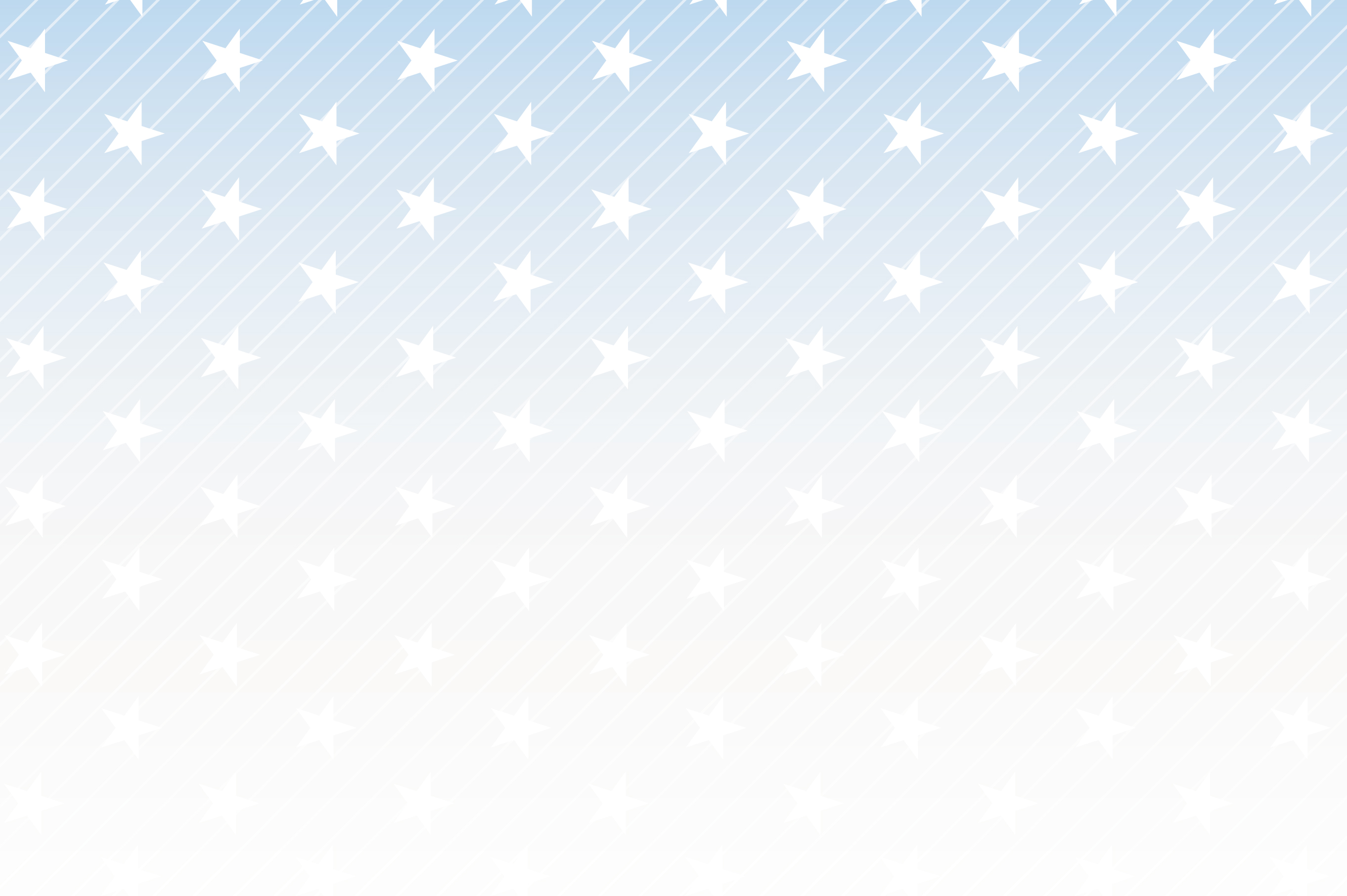 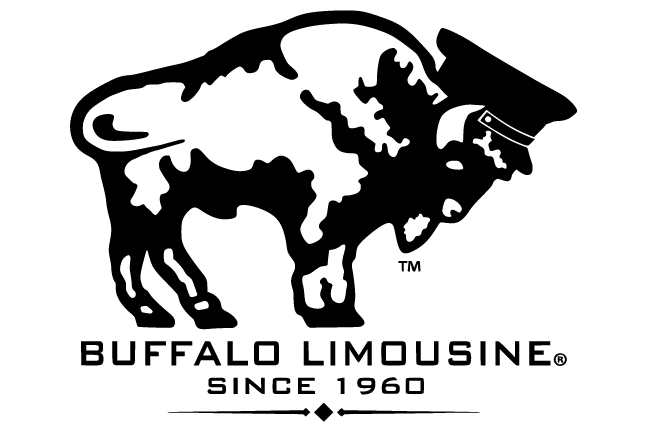 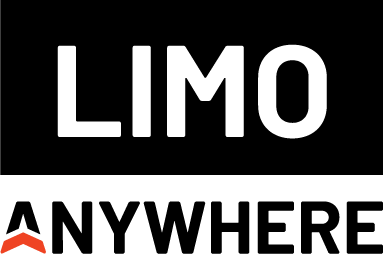 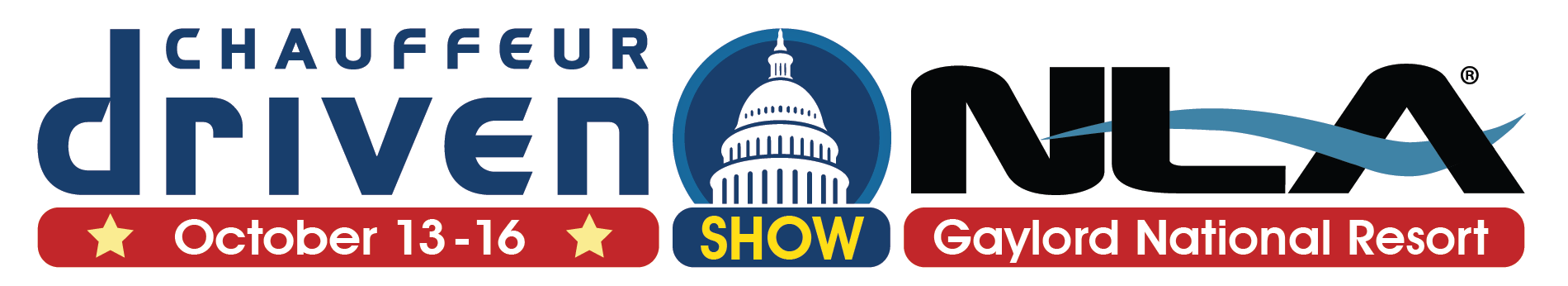 AV Sponsor
Coffee Sponsor
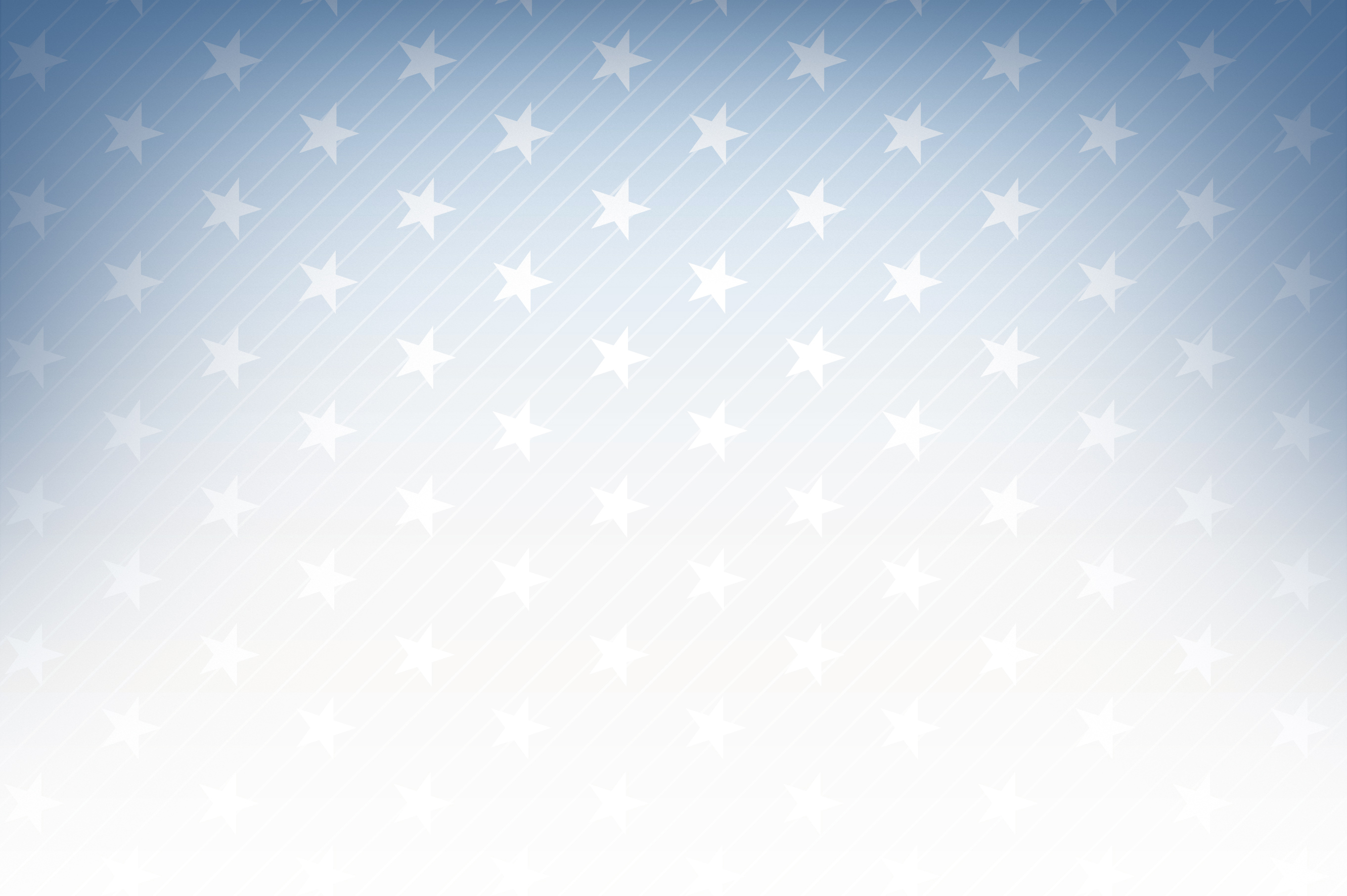 Welcome & Thank You to Our Sponsors
AV Sponsor
Coffee Sponsors
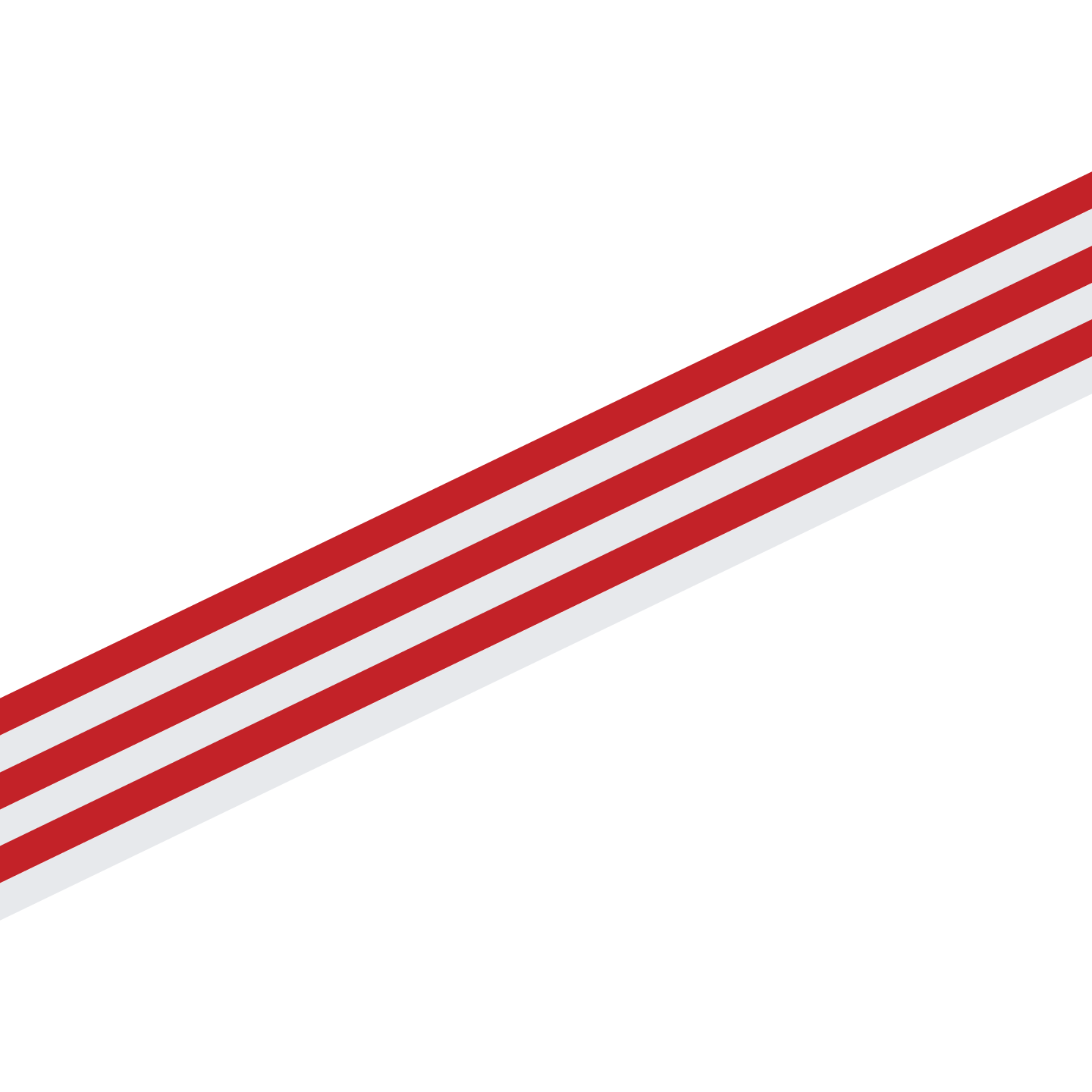 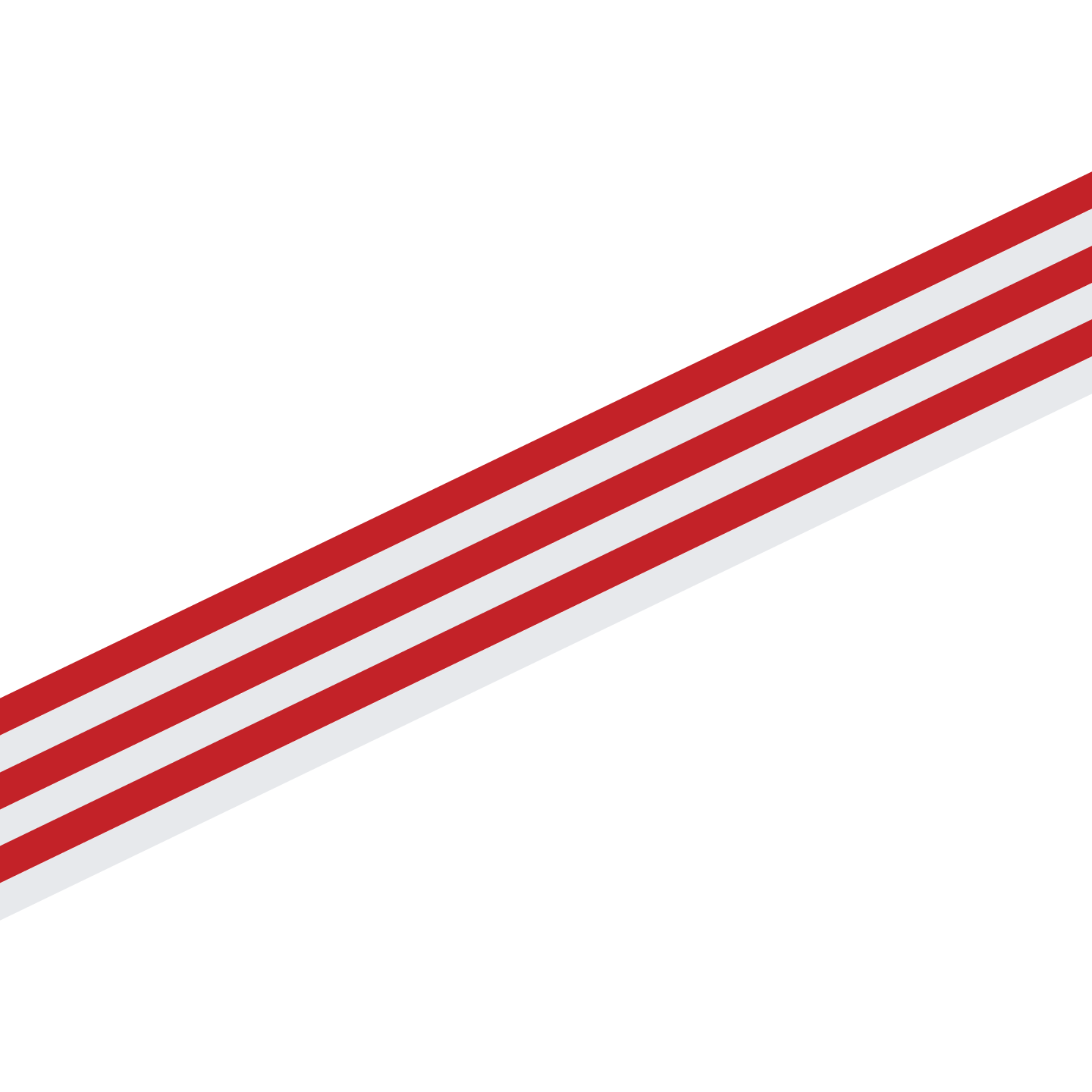 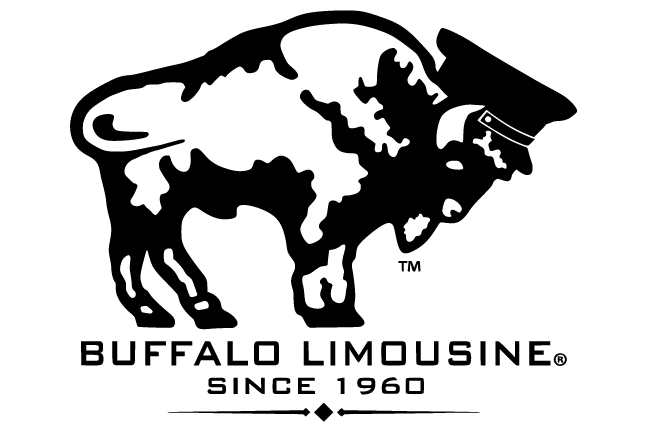 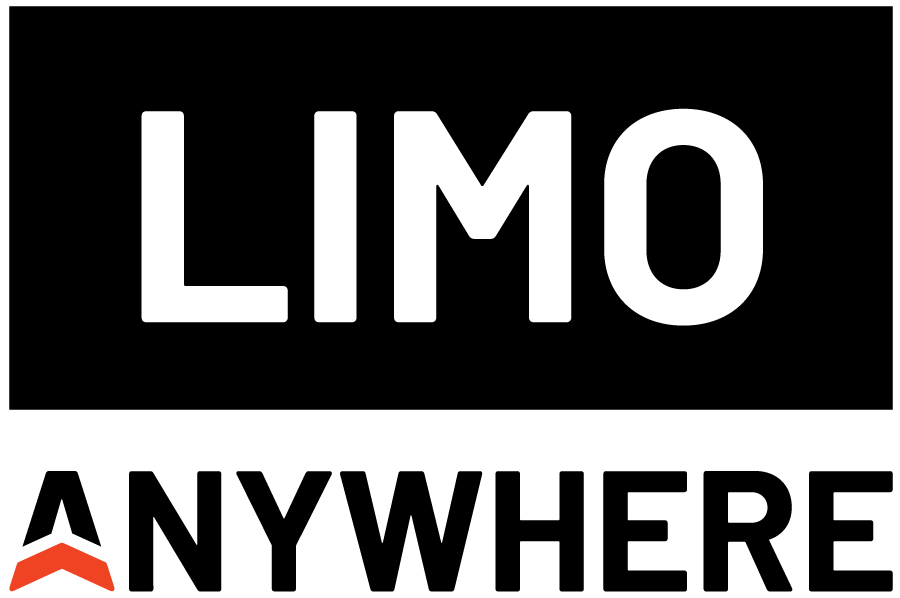 DECODE YOUR TEAM’S COLORS:
HOW UNDERSTANDING PERSONALITY DRIVES SUCCESS
NICOLE R. BANKS
WHY DOES THIS MATTER?
Improved Team Communication: Knowing each team member's temperament encourages clear and empathetic communication.

Boosted Productivity: Organizations that embrace diverse temperaments see up to a 21% increase in overall team productivity.

Reduced Turnover: Understanding team dynamics lowers turnover rates by 25%.

Strengthened Leadership: Leaders who adapt to their team's temperaments demonstrate enhanced conflict resolution and emotional intelligence.
Effective communication starts with understanding, and understanding begins with recognizing how each person is uniquely wired.
MEET THE FOUR TEMPERMENTS
ACTION-ORIENTED
SOCIAL & SPONTANEOUS
STEADY & SUPPORTIVE
ANALYTICAL & REFLECTIVE
Enthusiastic, optimistic, and outgoing. They excel in creative roles and are energized by social interaction
Goal-driven, assertive, and competitive. They thrive under pressure and prefer direct communication
Detail-oriented, logical, and thoughtful. They value precision and need time to process information.
Calm, patient, and empathetic. They seek harmony and are excellent listeners.
Blue
Yellow
Green
Red
HOW ARE YOU HARDWIRED?
Which color do you most identify with?
I have thought through my decisions and have good reasons for them.
ready to jump into new tasks, energized by challenges.
I am confident and assertive with my opinion; I prefer to be in control. 
Unafraid to disagree with others.
I am intelligent and capable of being serious when it's required
I am excitable, passionate, and quick to say yes; I am energetic and lively I exhibit love and affection openly, and I am fun to be around.
 a good storyteller with a sense of humor
I am reserved, but I really do want to be invited and included.
sensitive to the emotions of others, careful, thoughtful, don't rush into things, not confident in social situations.
precise, thorough, has very high standards.
I have ideas and opinions if I don't speak up, please ask.
agreeable, easy to get along with
avoids conflict and drama
levelheaded 
I sometimes just want someone else to make the decision for me.
Blue
Green
Red
Yellow
YOUR TEMPERMENT
Speaks the language of people and fun
 
Extrovert/people oriented
Speaks the language of power and control 

Extrovert/task oriented
Speaks the language of order and perfection 

Introvert/ task oriented
Speaks the language of calm and harmony 

Introvert/ people oriented
Extroverts direct their thoughts and feelings outward 
and process their thoughts and feelings by speaking. 


Introverts direct their thoughts and feelings inward 
and process their thoughts and feelings before speaking.
(yellow & red)
(green & blue)
[Speaker Notes: Does this help you connect the dots with you?]
POWERFUL
Strengths
Weaknesses
Can argue
Good at delegating
Dynamic 
Leaders
Can dominate
Excel at managing
Decisive
Can use a harsh tone
Tend to be bossy
Lead Projects
Responsible
Can be impatient or intolerant
Uniquely wired to be visionaries who can see and achieve goals
RED
Innate Needs
Being prioritized, knowing you had their back 
Everyone pulling their weight, following the plan
Being valued for their unique strengths 
Being valued for their contributions
Loyalty
Sense of Control
Appreciation
Credit for Work
Sounds or looks like
LOUD
Strengths
Weaknesses
Can elaborate
Brings Joy
Encouraging
Can exaggerate
Can speak too loudly
Inspiring
Laughter
Can interupt others
Magnetic
Optimism
Has a tendency to be forgetful & naive
Uniquely wired to see the best in people and circumstances
YELLOW
Being liked for who they are without needing to change.
Being invited or included.
Having your full focus, especially eye contact. 
Being noticed or acknowledged.
Innate Needs
Approval
Acceptance
Attention
Affection
Sounds or looks like
DEEP
Strengths
Weaknesses
Remember the Negatives
Compassionate
Detail Oriented
Fear of Failure
Creative
Artistic
Low Self-Esteem
Tendency to be judgemental
Analytical
Musical
Tendency to be critical
Uniquely wired to anticipate obstacles and creatively problem solve
BLUE
Being able to trust their surroundings and relationships 
Being understood 
Being offered or provided help
Having time to decompress, process or think
Innate Needs
Safety
Sensitivity
Support
Space & Silence
Sounds or looks like
PEACEFUL
Strengths
Weaknesses
Can be stubborn
Calm
Patient
Tendency to avoid conflict
Steady
Loyal friend
Can be disenaged
Good listener
Easygoing
Can be too compromising
Can shutdown from stress
Uniquely wired to stay calm and kind in the midst of chaos
GREEN
Innate Needs
Everyone getting along or everything going smoothly
being valued for their unique strengths 
an absence of conflict and combative words
being asked for their thoughts or opinions
Harmony
Feeling of Worth 
Lack of Stress 
Respect
Sounds or looks like
TEMPERMENTS & TEAM SUCCESS
Improved Communication: Tailoring communication styles reduces misunderstandings and creates a more positive environment.

Enhanced Collaboration: Leverage each temperament’s strengths for a balanced team dynamic.
Effective Conflict Resolution: Knowing emotional triggers allows leaders to mediate conflicts constructively.

Better Engagement: Addressing innate needs (e.g., recognition, appreciation) boosts morale and commitment.
LEADING WITH  AWARENESS
Red team members appreciate clear, concise instructions and autonomy in executing tasks.

Yellow team members respond well to praise, collaborative brainstorming, and recognition.

Blue team members need structured, detailed communication and time for reflection.

Green team members thrive in environments where harmony and mutual respect are prioritized.
APPLICATION
Scenario 1: Managing Conflict

Situation: A Red and Green team member clash in a meeting due to conflicting communication styles and priorities.

Strategy:
For the Red: Acknowledge their need for efficiency and control by ensuring decisions are made within a clear timeline.

For the Green: Provide reassurance and emphasize harmony by inviting their input and creating a calm discussion environment.
APPLICATION
Scenario 2: Leading Project Teams

Situation: Managing a project with a diverse team consisting of Red, Yellow, Blue, and Green temperaments.

Strategy:
Assign roles based on strengths:
Yellow: Lead team energizing and creative brainstorming.
Blue: Handle detailed planning and logistics.
Green: Manage team morale and cohesion.
Red: Set goals and drive decision-making.
APPLICATION
Scenario 3: Enhancing Team Collaboration

Situation: Using temperament understanding to improve collaboration and engagement within the team.

Strategy:
Have each member identify their temperament and share what support they need from others.
Adjust communication and workflow to meet these needs, fostering a balanced and harmonious team dynamic.
KEY TAKEAWAYS
Tailoring communication and engagement strategies to each temperament creates harmony and reduces conflict.
Understanding temperament is the first step to building effective teams.
Success happens when we leverage each individual strengths.
STRATEGY N°2
STRATEGY N°3
STRATEGY N°1
[Speaker Notes: By mastering emotional regulation, we can lead ourselves and others with greater empathy and effectiveness. Thank you for exploring this essential aspect of leadership with me.]
STAY CONNECTED
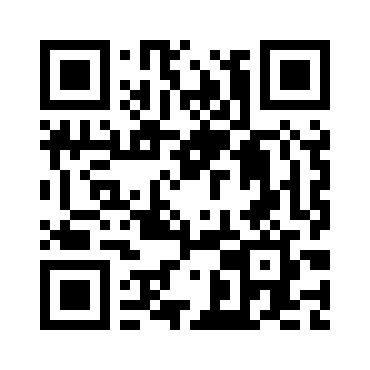 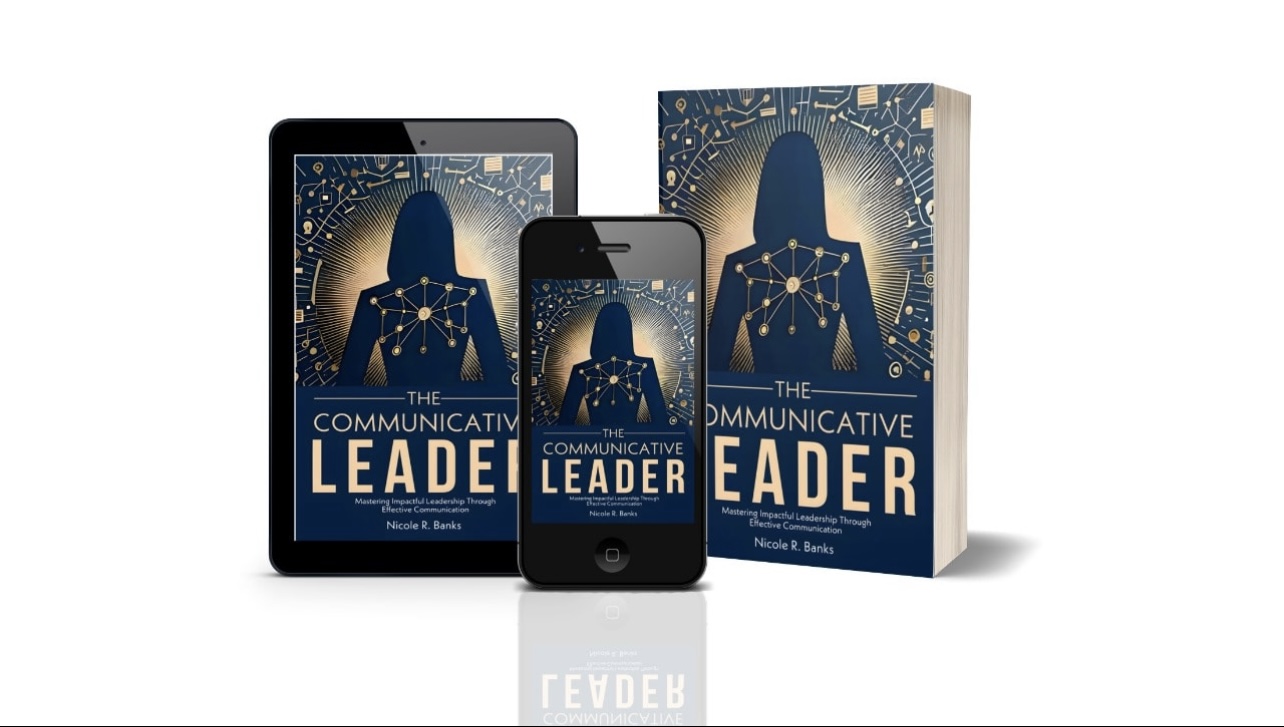 SCAN THE QR CODE TO CONNECT
A FEW COPIES AVAILABLE
[Speaker Notes: By mastering emotional regulation, we can lead ourselves and others with greater empathy and effectiveness. Thank you for exploring this essential aspect of leadership with me.]
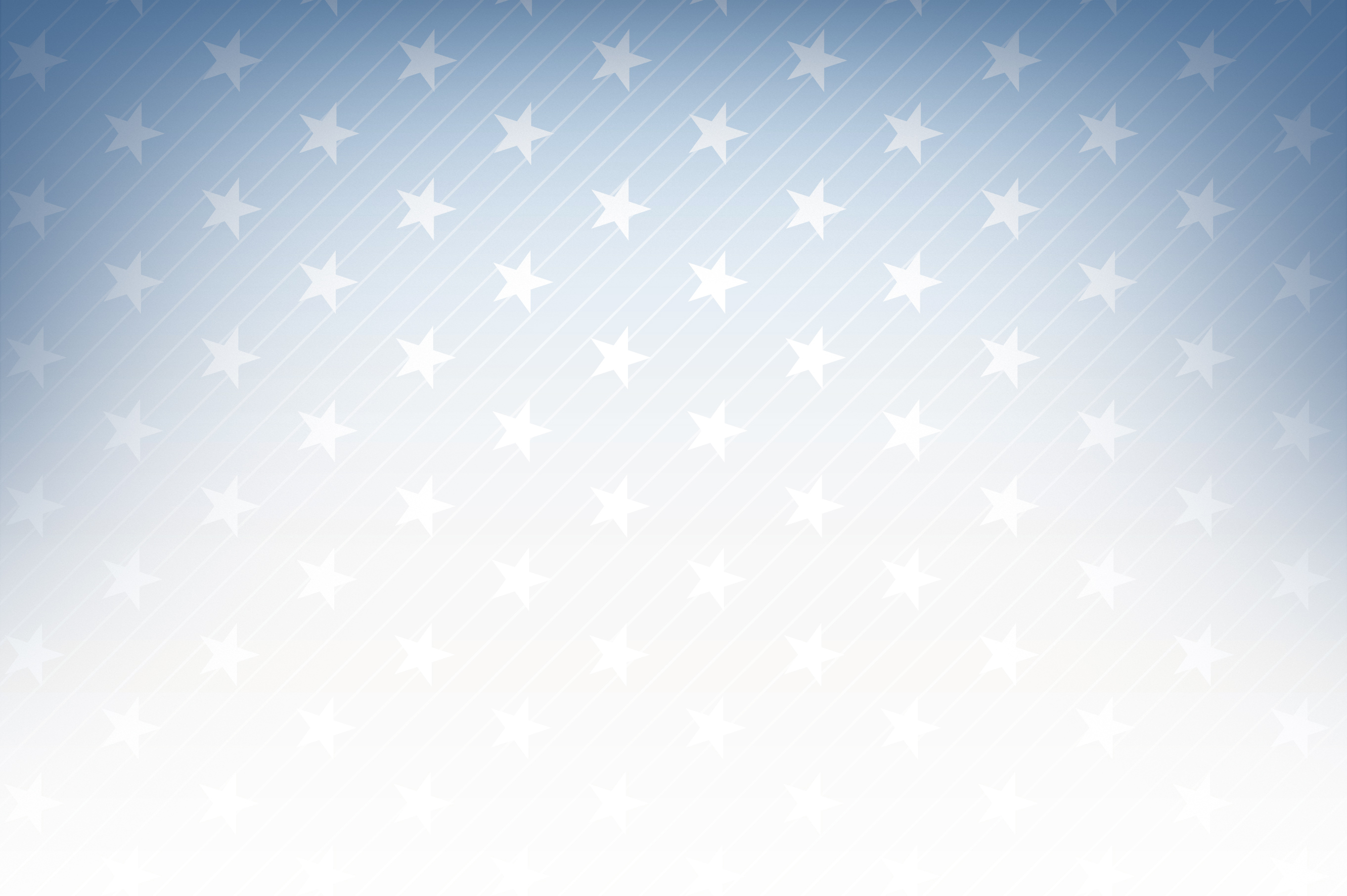 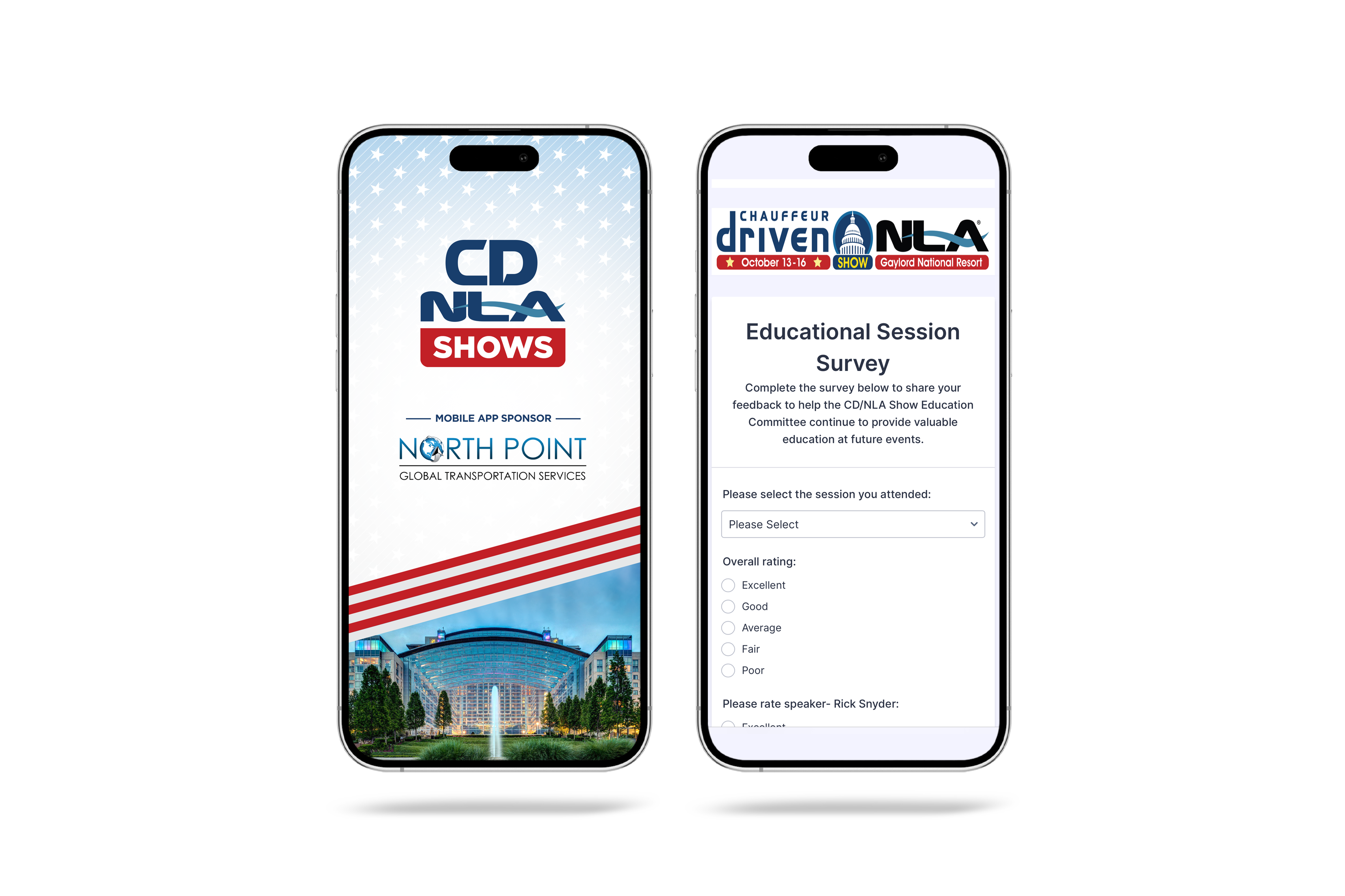 Let Us Know How
We Did!
Fill Out the Survey
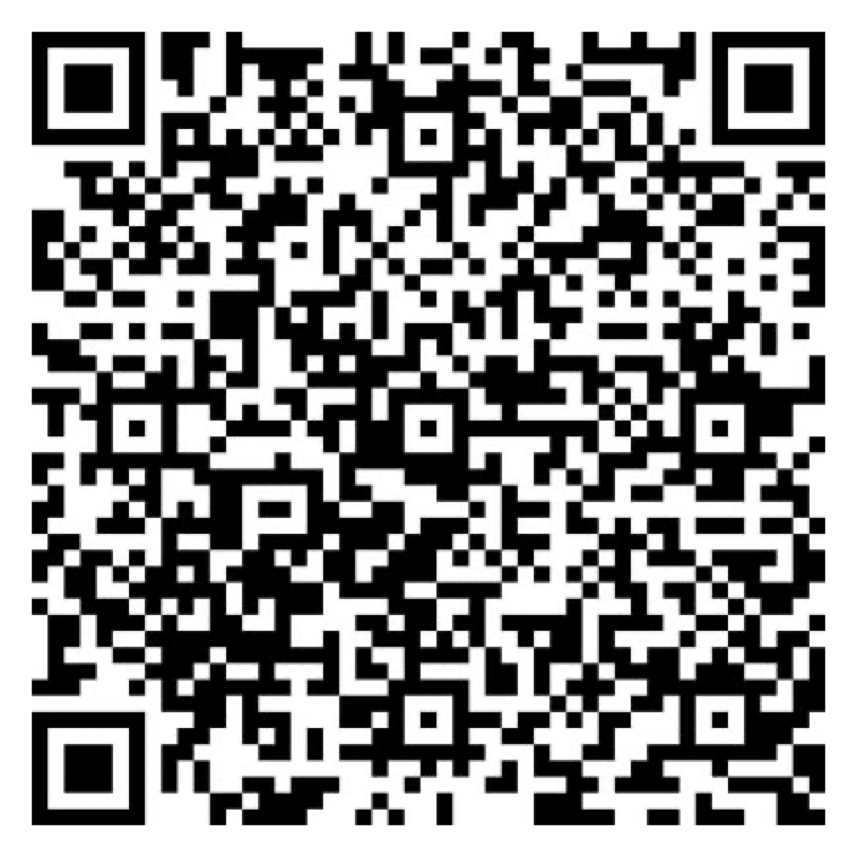 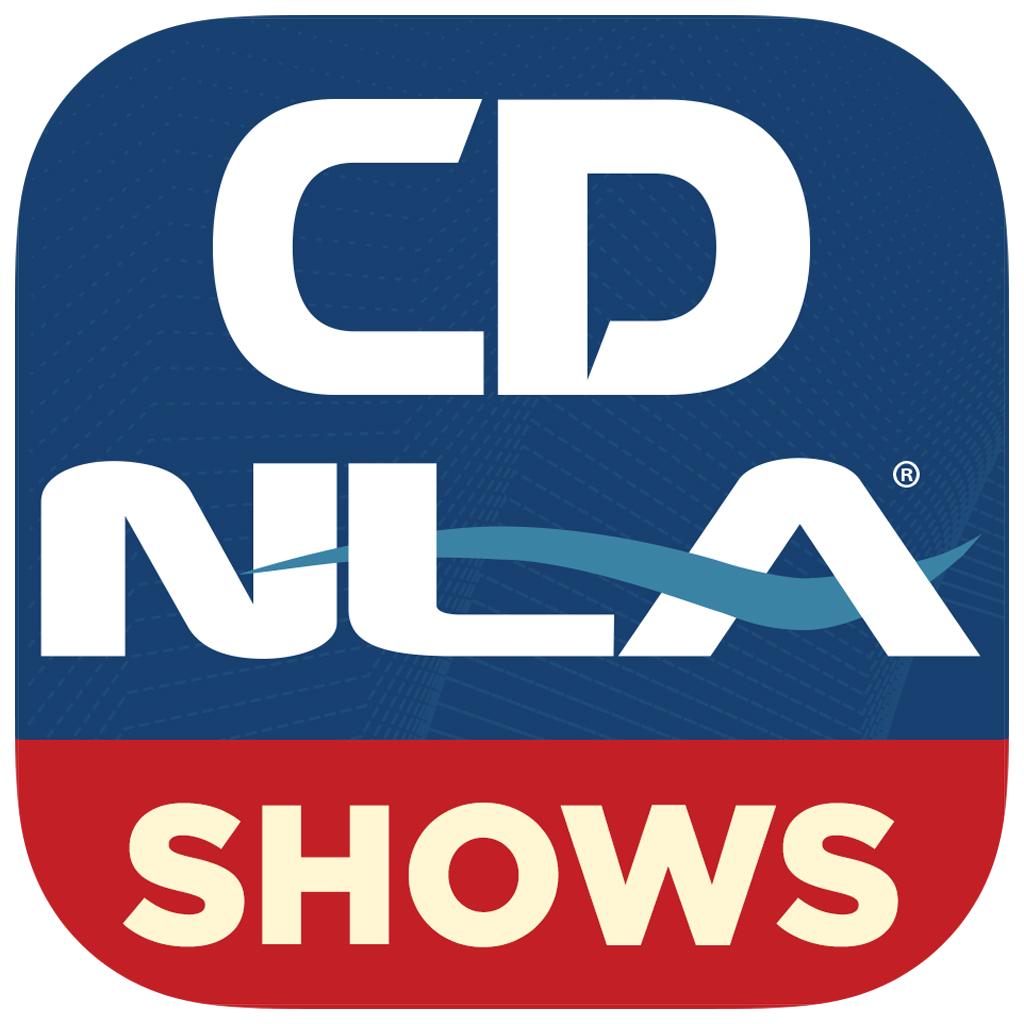 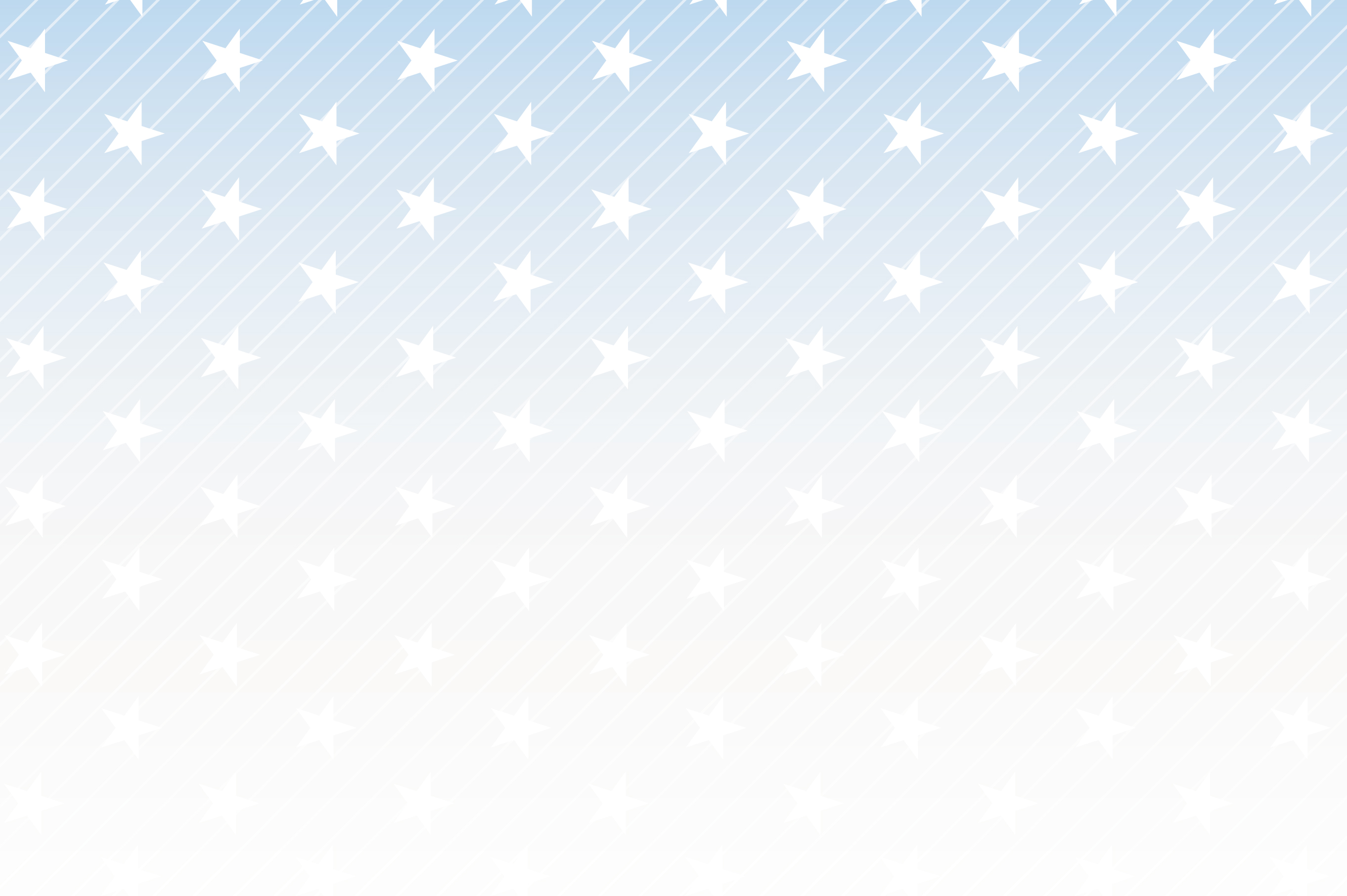 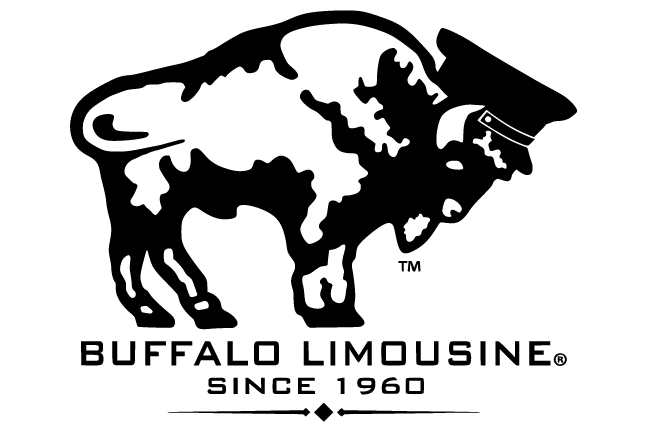 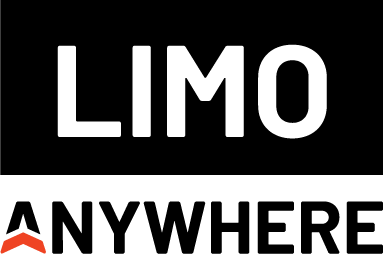 AV Sponsor
Coffee Sponsor
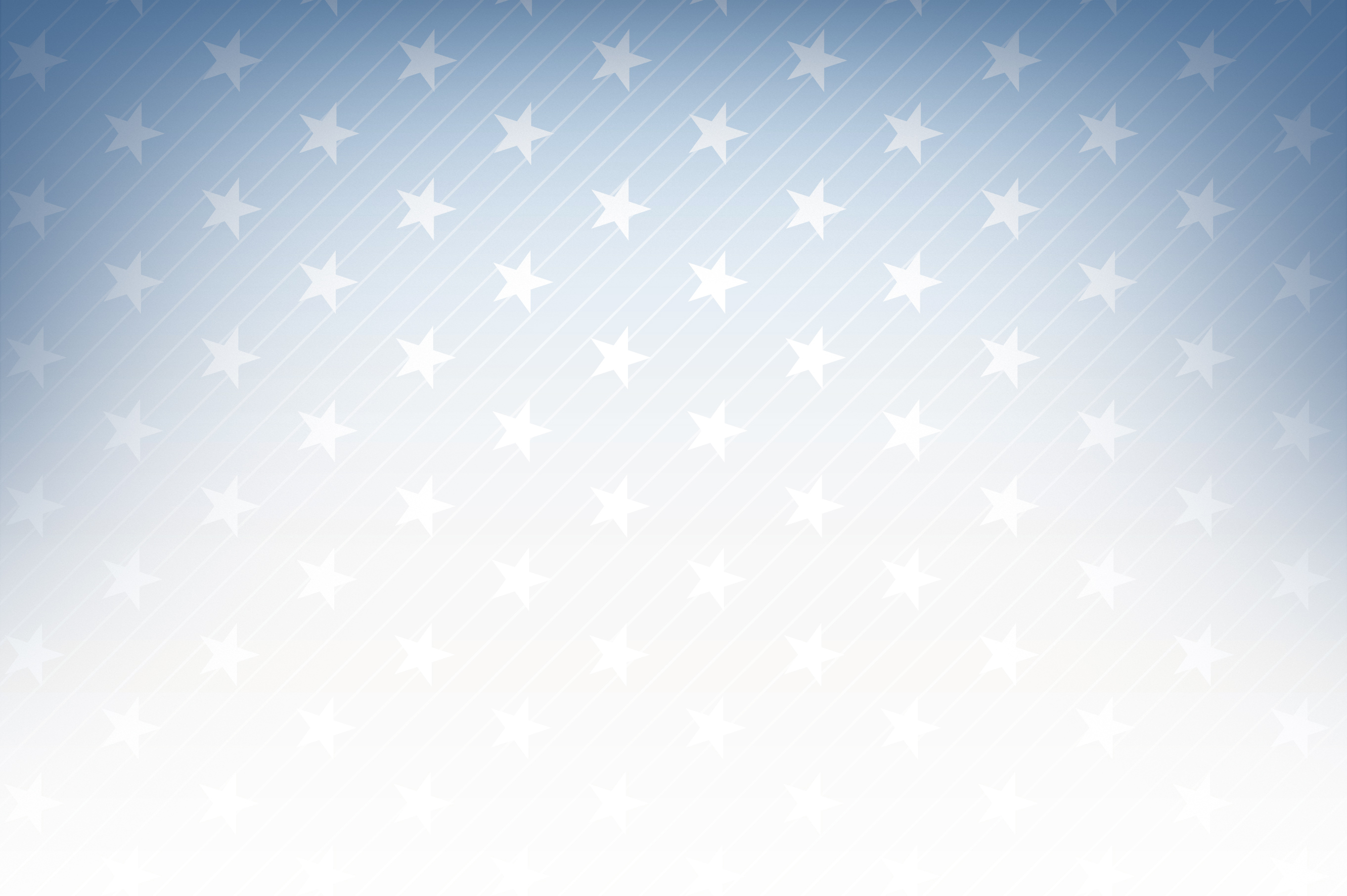 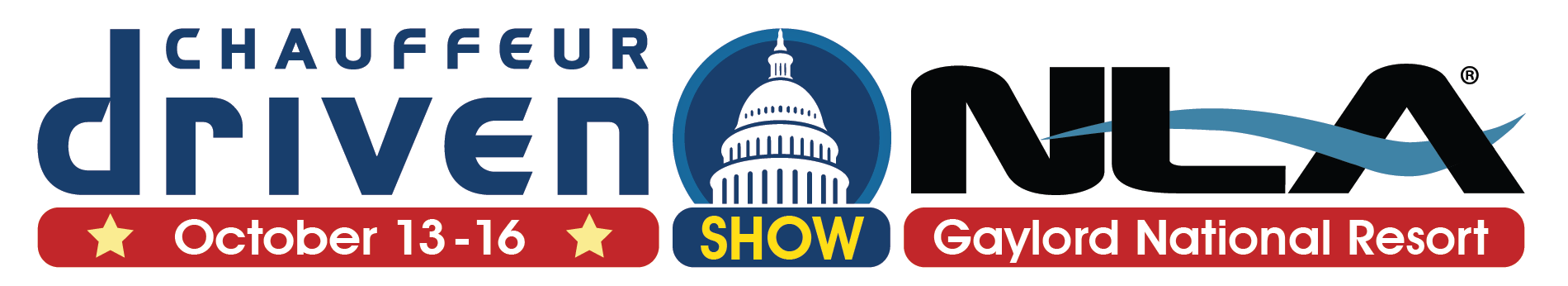 Thank You for Joining Us!
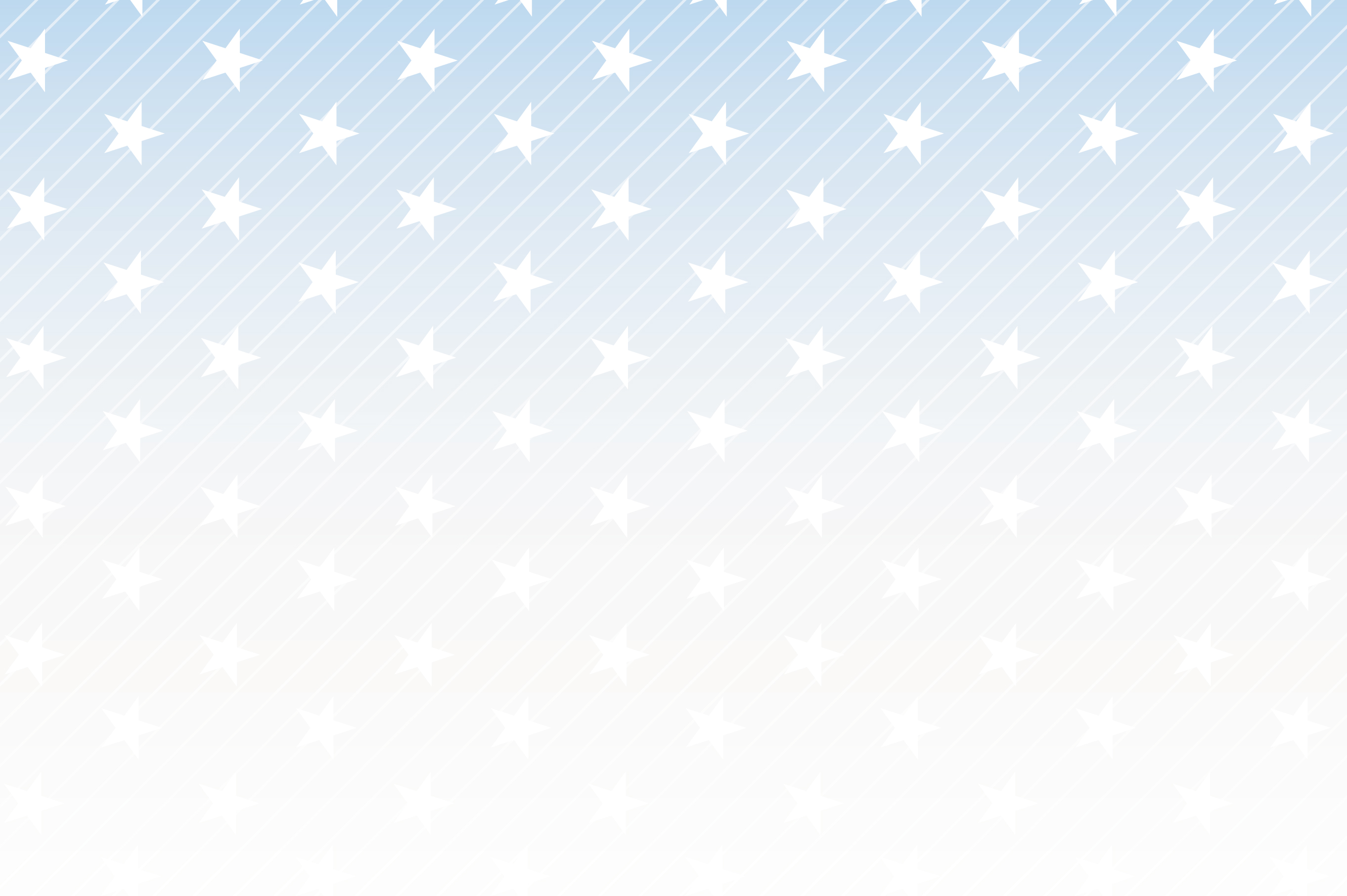 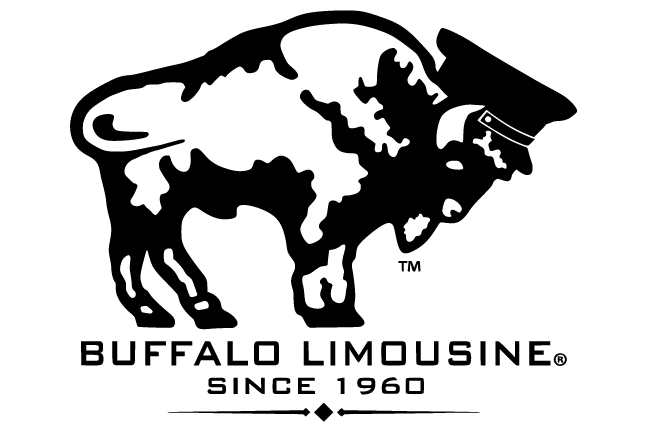 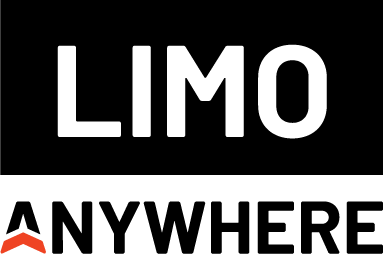 AV Sponsor
Coffee Sponsor